и Медицинской профилактики
Пермский край
Физическая активность и ее роль в системе общественного здоровья
ГБУЗ ПК «Центр общественного здоровья 
и медицинской профилактики»
Высокая распространенность факторов риска неинфекционных заболеваний – основная причина высокого уровня смертности в Российской Федерации
2
Информация подготовлена по материалам конференции «Неделя технологий укрепления общественного здоровья», проводимой НМИЦ ТПМ Минздрава России, 2020 год
Распространенность низкой физической активности выше среди молодых (25-44)
3
«Best buys» для укрепления общественного здоровья на популяционном уровне
4
Цель – профильные вмешательства, эффективность которых, в том числе экономическая, не вызывает сомнений в странах со всеми уровнями дохода
Вмешательства, направленные на улучшение режима питания и повышение физической активности
Стратегия в области физической активности для Европейского региона (ВОЗ, 2016-2025 гг.)
5
Глобальная цель:
Сокращение на 10% распространенности недостаточной физической активности к 2025 году
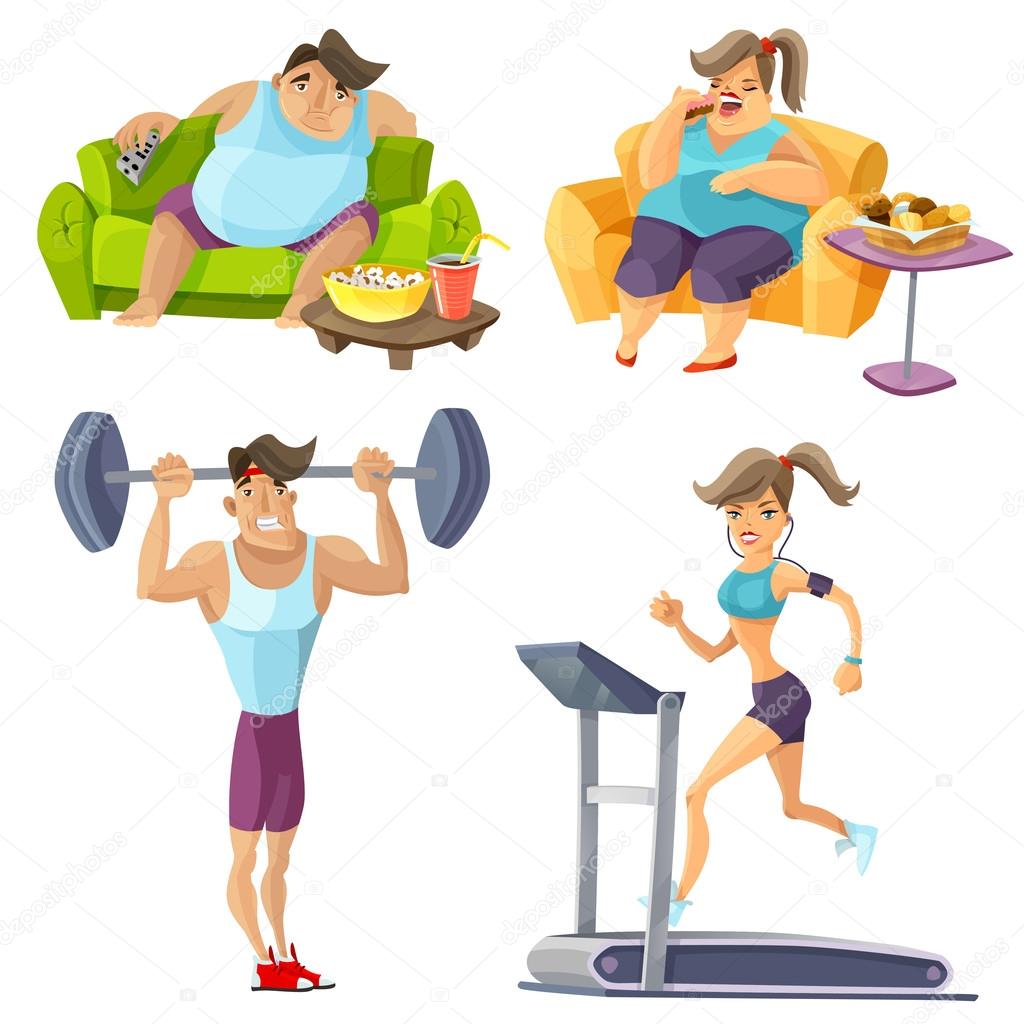 Предназначение
6
Побуждать государственные структуры и заинтересованные стороны к работе над повышением уровня физической активности среди всех жителей Европейского региона
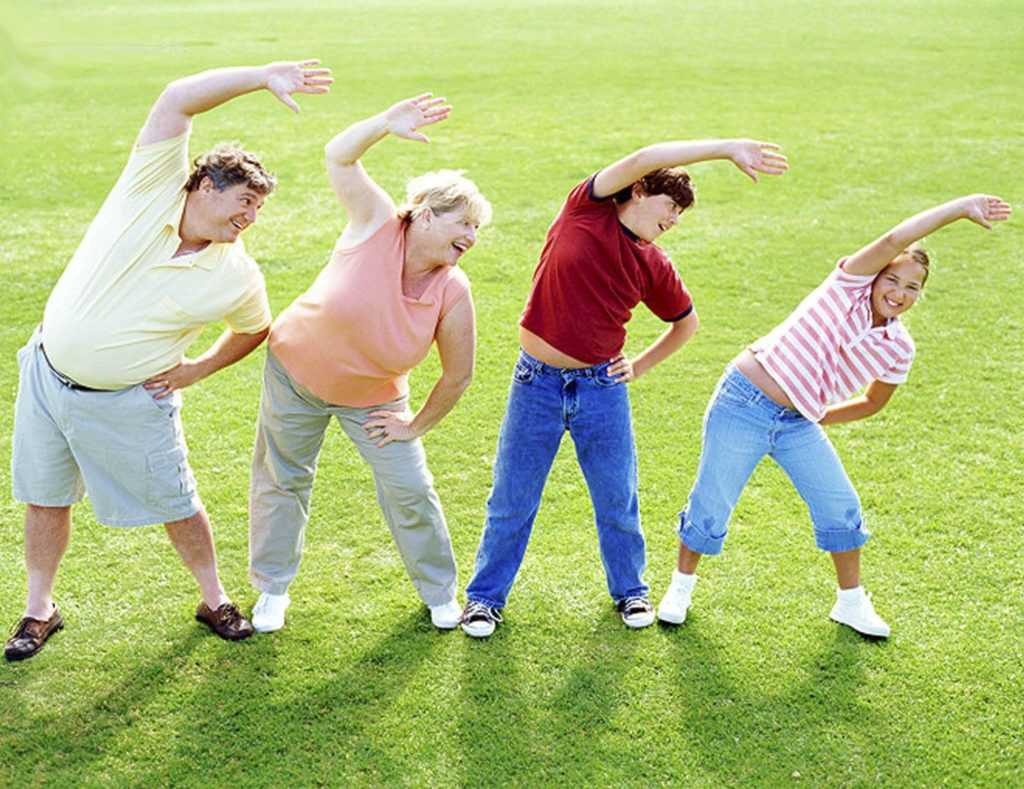 Руководящие принципы
7
Обеспечение руководства и координации мер поощрения физической активности
8
Поощрение физической активности среди взрослых в повседневной жизни, в том числе в процессе передвижения, в свободное время, на работе и при получении медицинской помощи
9
Поощрение физической активности среди лиц старшего возраста
10
Поддержка практических мер посредством мониторинга, эпиднадзора, предоставления инструментария, стимулирующих платформ, оценок и научных исследований
11
Физическая активность
12
Физическая активность – любое движение тела, производимое скелетными мышцами, которое приводит к расходу энергии сверх уровня состояния покоя
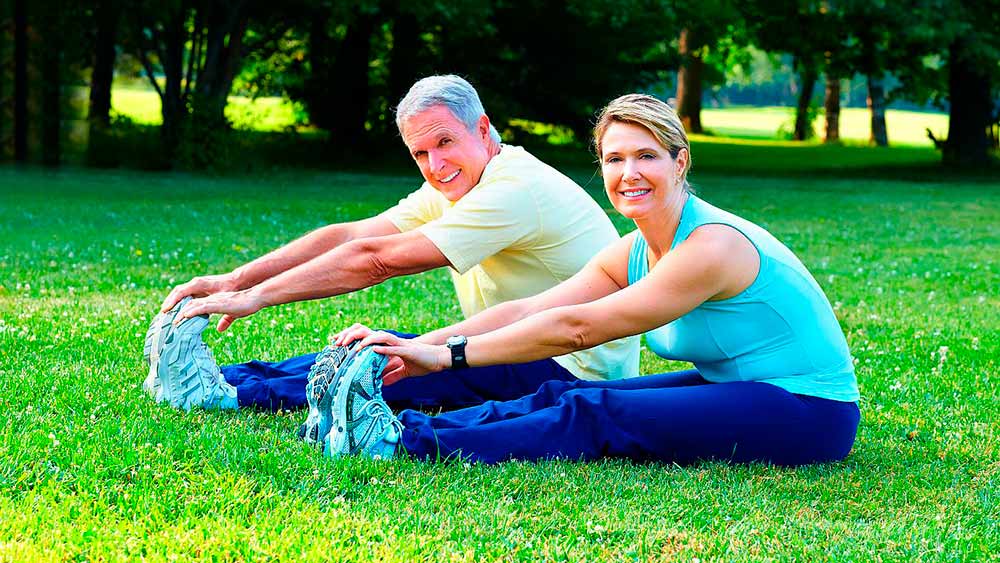 Физическая тренированность
13
Физическая тренированность – это степень возможности выполнения физических нагрузок, которые требуют выносливости, силы или гибкости и обусловлены сочетанием физической активности с генетически унаследованными способностями
Оценка физической активности
14
Для оценки интенсивности физической активности используется понятие метаболический эквивалент (МЕТ) в минуту. Расход энергии 1 МЕТ/мин и менее направлен на поддержание основного обмена и означает полное отсутствие физической активности, например, лежа смотреть телевизор или просто лежать в постели
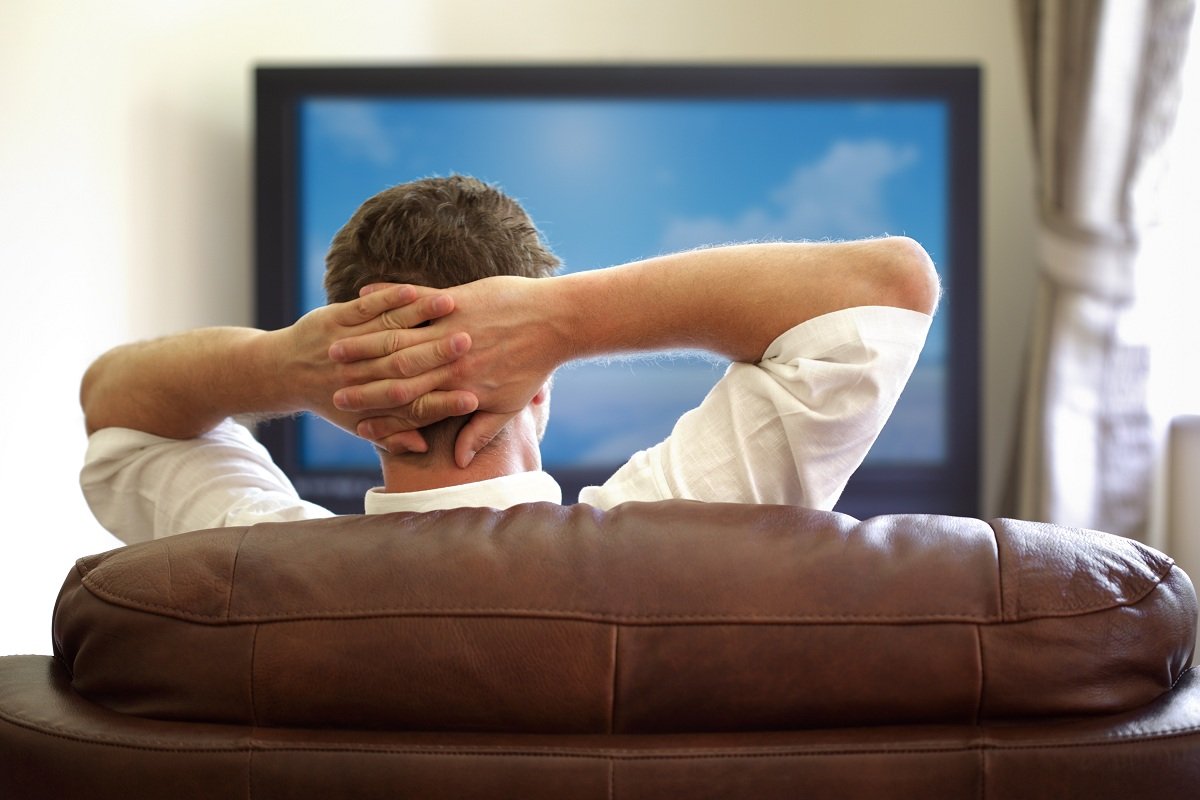 Уровни физической активности
15
Основа современных рекомендаций
16
Глобальные рекомендации по физической активности для здоровья
17
Методы измерения уровня физической активности
18
Национальный проект «Демография»
19
Структура национального проекта «Демография»
20
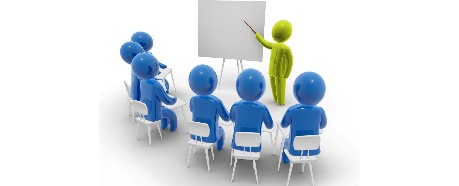 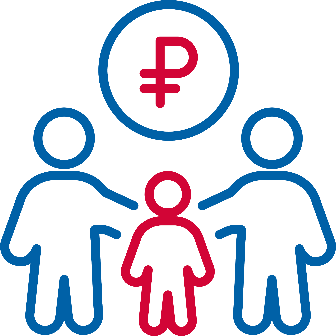 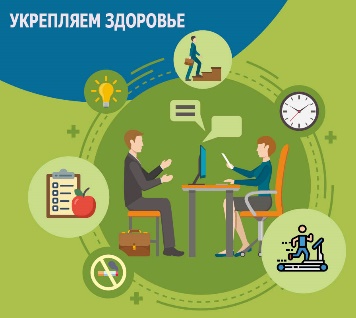 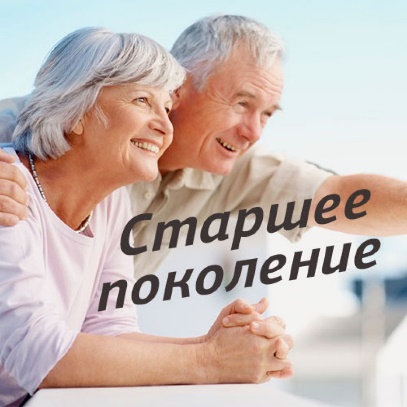 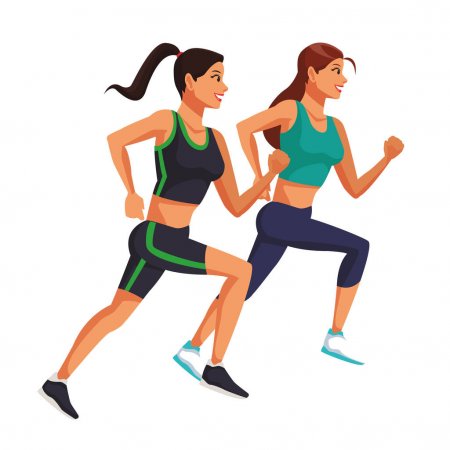 Федеральный проект «Формирование системы мотивации граждан к здоровому образу жизни, включая здоровое питание и отказ от вредных привычек»(«Укрепление общественного здоровья»)
21
Почему врачи должны консультировать пациентов по вопросам физической активности?
22
Почему нужно быть физически активным?
23
Российские национальные рекомендации по кардиоваскулярной профилактике
24
Российские национальные рекомендации по кардиоваскулярной профилактике
25
Советы по физической активности в условиях пандемии и самоизоляции (рекомендации ВОЗ для лиц без симптомов заболеваний)
26
Заключение
27
«Физические нагрузки хороши, когда они разумные, а не безумные!»

П.Е. Лукомский
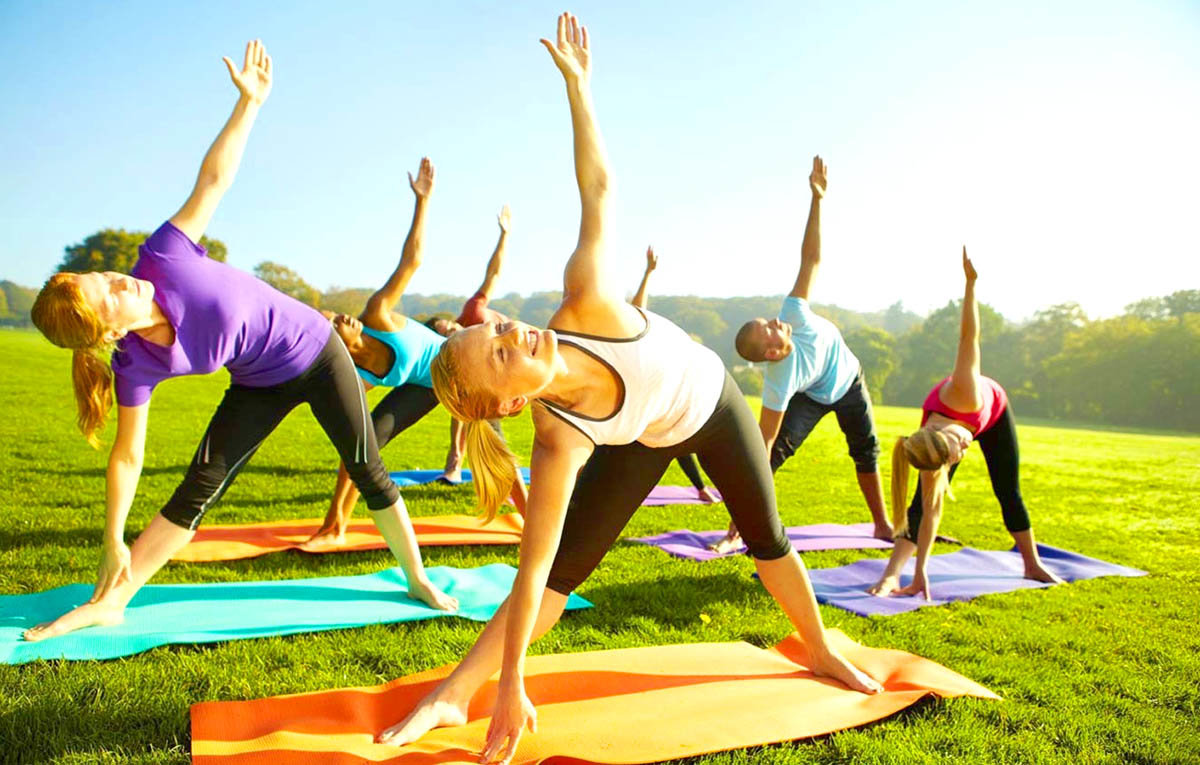 и Медицинской профилактики
Пермский край
Спасибо за внимание!
www.budzdorovperm.ru